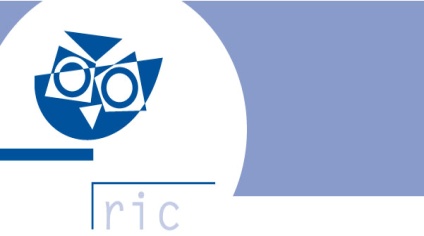 POSVET NPK 2020
Ljubljana, 2020
Ivan Arnič
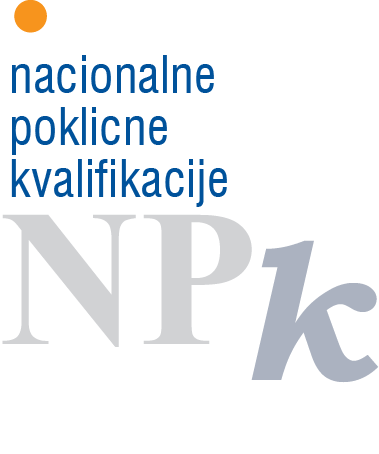 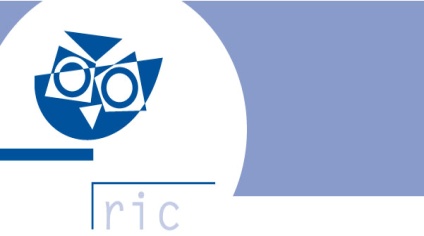 REGISTER IZVAJALCEV

V register izvajalcev  za preverjanje in potrjevanje NPK je vpisanih 115 izvajalcev.

V letu 2019 je 65 izvajalcev izvedlo preverjanja in potrjevanja za 95 različnih NPK.

Vpis v register se opravi na podlagi predloga za vpis (javni poziv) ali na podlagi izbora na javnem razpisu.

http://www.ric.si/kvalifikacije/izvajalci/javni_razpis/
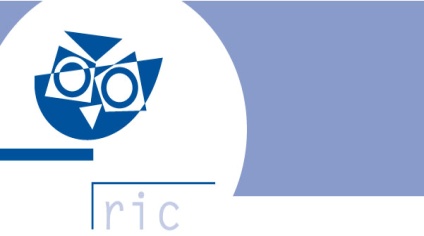 IZBRIS IZ REGISTRA IZVAJALCEV
na zahtevo izvajalca,
če izvajalec preneha obstajati,
na podlagi odločbe inšpektorja,
če izvajalec ne razpiše oziroma izvede roka za preverjanje in potrjevanje NPK,
če izvajalec ne predloži letnih poročil,
če izvajalec ne posreduje dokazil o izpolnjevanju spremenjenih materialnih pogojev, ko se spremeni katalog.
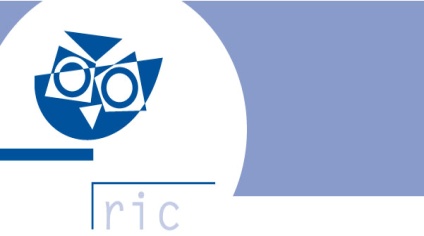 LETNA POROČILA
Izvajalci oddajo Državnemu izpitnemu centru letno poročilo o izvedbi postopkov preverjanja in potrjevanja nacionalnih poklicnih kvalifikacij za preteklo leto v elektronski obliki preko nacionalnega informacijskega središča do zadnjega delovnega dne v januarju tekočega leta.
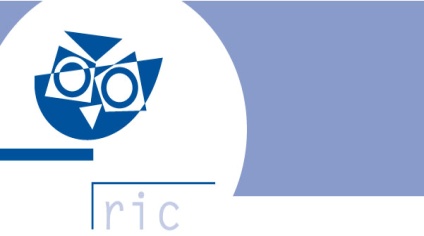 ŠTEVILO PREVERJANJ IN POTRJEVANJ NPK OD 2015-2020
Do leta 2020 je bilo izdanih 7514 sklepov.
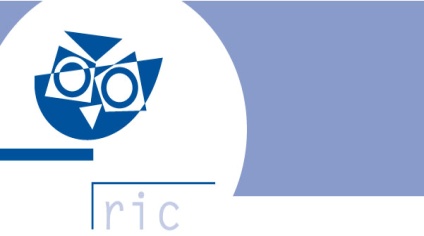 DELEŽI PREVERJANJ IN 
POTRJEVANJ NPK V LETU 2019
V letu 2019 je bilo izdanih 536 sklepov.
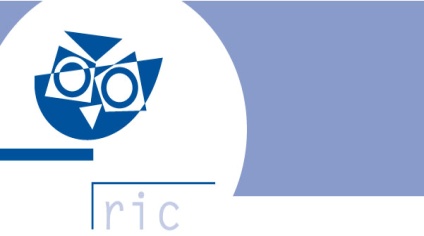 ŠTEVILO IZDANIH CERTIFIKATOV OD 2015-20
Do leta 2020 je bilo izdanih 101393 certifikatov.
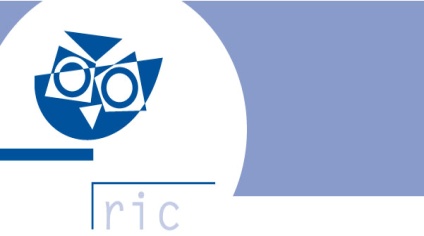 DELEŽ CERTIFIKATOV V LETU 2019
V letu 2019 je bilo podeljenih 4688 certifikatov.
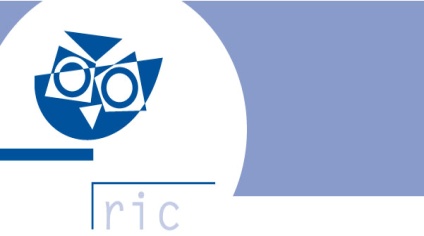 Izvajalci z največjim številom podeljenih certifikatov in izdanih sklepov v letu 2019
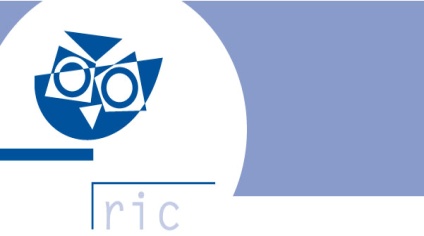 USPEŠNOST KANDIDATOV PRI NPK od 2015-2020
Uspešnost za vsa preverjanja NPK v obdobju 2015-2020 je 84%.
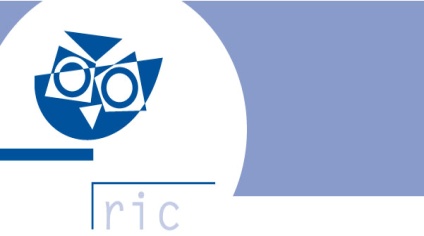 DELEŽ PREVERJANJ IN POTRJEVANJ NPK od 2015-20
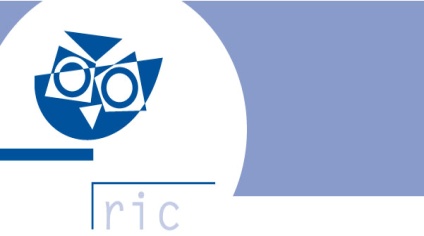 Primerjava med letoma 2019 in 2020
Zaradi epidemije je bilo v letu 2020 izdanih 29% manj sklepov in podeljenih 34% manj certifikatov.
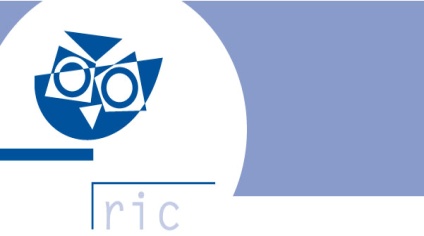 Primerjava med letoma 2019 in 2020 za NPK socialni oskrbovalec na domu
Zaradi epidemije je bilo v letu 2020 izdanih 59% manj sklepov in podeljenih 61% manj certifikatov za NPK socialni oskrbovalec na domu
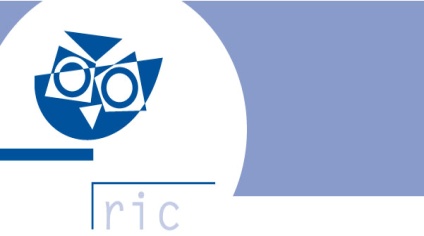 Primerjava med letoma 2019 in 2020 za področje zasebnega varovanja
Zaradi epidemije je bilo v letu 2020 izdanih 13% manj sklepov in podeljenih 19% manj certifikatov na področju zasebnega varovanja
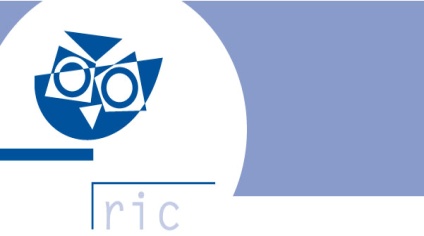 IZVEDBA POSTOPKA PREVERJANJA IN POTRJEVANJA NPK ZA OSEBE S POSEBNIMI POTREBAMI
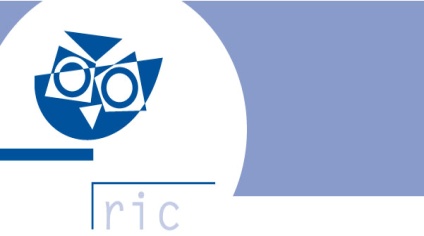 Zakonska podlaga
Zakon o nacionalnih poklicnih kvalifikacijah (Uradni list RS, št. 1/07-uradno prečiščeno besedilo in 85/09; v nadaljevanju: ZNPK) v 18 členu določa dokazovanje poklicne kvalifikacije za osebe s posebnimi potrebami.
»Osebam s posebnimi potrebami se lahko prilagodijo oblike in trajanje preverjanja ter sestava komisij za preverjanje in potrjevanje poklicnih kvalifikacij.
Natančna navodila določi komisija za preverjanje in potrjevanje poklicnih kvalifikacij za vsak primer posebej, v skladu s katalogom.«
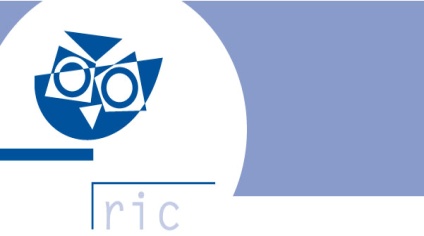 V katalogu strokovnih znanj in spretnosti je pod točko 8 zapisana prilagoditev za osebe s posebnimi potrebami.
 
8. Prilagoditve za osebe s posebnimi potrebami
Nacionalno poklicno kvalifikacijo lahko pridobijo tudi osebe s posebnimi potrebami, pri čemer se uporabljajo naslednje prilagoditve:
- podaljšanje časa opravljanja storitve,
- prilagoditev prostora in opreme,
- opravljanje izpita s pomočnikovo pomočjo, 
- prilagoditev oblike izpitnega gradiva, 
- prilagoditev ocenjevanja.
Podrobnejši opis prilagoditev je naveden v Pravilniku (Uradni list RS 82/14), ki ureja način izvajanja mature za kandidate s posebnimi potrebami.
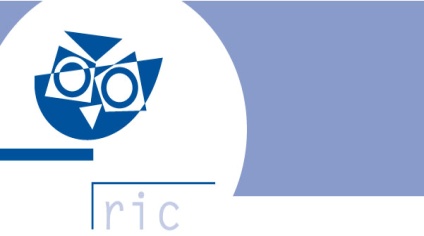 Trenutno je v 52 katalogih  tak zapis, ki omogoča pridobitev NPK za osebe s posebnimi potrebami.
Priporočila za izvedbo postopka  preverjanja in potrjevanja NPK za osebe s posebnimi potrebami

Če se na razpisano preverjanje in potrjevanje NPK prijavi kandidat s posebnimi potrebami in katalog omogoča izvedbo tega preverjanja predlagamo naslednji postopek:

Kandidat ob prijavi na postopek preverjanja in potrjevanja NPK poleg vseh predpisanih obrazcev izpolni tudi vlogo za uveljavljanje pravic kandidata s posebnimi potrebami pri opravljanju NPK (priloga 1-vloga).
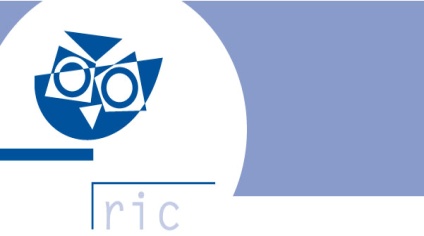 Izvajalec obvesti RIC, da bo na preverjanju in potrjevanju NPK  kandidat s posebni potrebami.

RIC imenuje komisijo in predsednika komisije obvesti o kandidatu s posebnimi potrebami.

Komisija na osnovi dokumentacije kandidata, zapisa v katalogu in Pravilnika o načinu izvajanja mature za kandidate s posebnimi potrebami, kandidatu prilagodi način preverjanja in potrjevanja NPK. Če komisija na osnovi predloženih listin ne more odločiti o prilagojenem načinu opravljanja preverjanja in potrjevanja NPK, za mnenje zaprosi RIC:
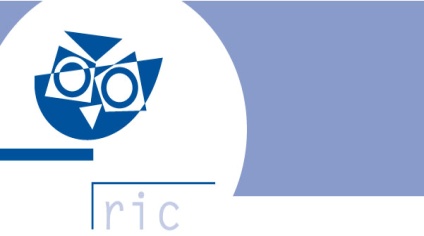 Po pregledu zbirne mape in določitvi prilagoditev komisija obvesti kandidata o obsegu strokovnih znanj in spretnosti , ki jih mora kandidat dokazati v postopku neposrednega preverjanja in o prilagoditvi preverjanja in potrjevanja. (Obvestilo o izvedbi neposrednega preverjanja).

V zapisnik o poteku preverjanja poklicne kvalifikacije je potrebno vpisati prilagoditev preverjanja in potrjevanja v rubriko način preverjanja (primer: pisno in ustno s podaljšanim časom).
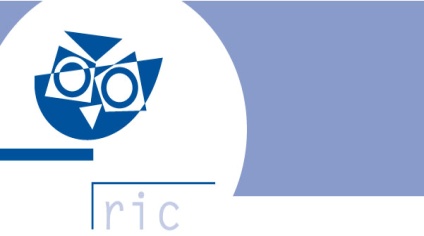 PLAČILO ČLANOV KOMISIJEPravilnik o načinu in postopku  preverjanja in potrjevanja nacionalnih poklicnih kvalifikacij določa tudi plačilo članov komisij.http://www.uradni-list.si/1/objava.jsp?sop=2015-01-2731
Plačilo se izvede preko podjemne pogodbe.
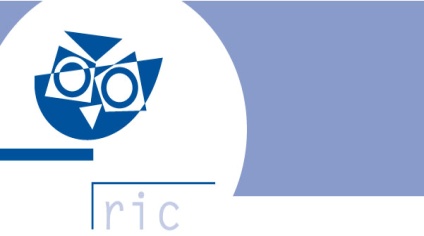 HVALA ZA VAŠO POZORNOST.

ivan.arnic@ric.si
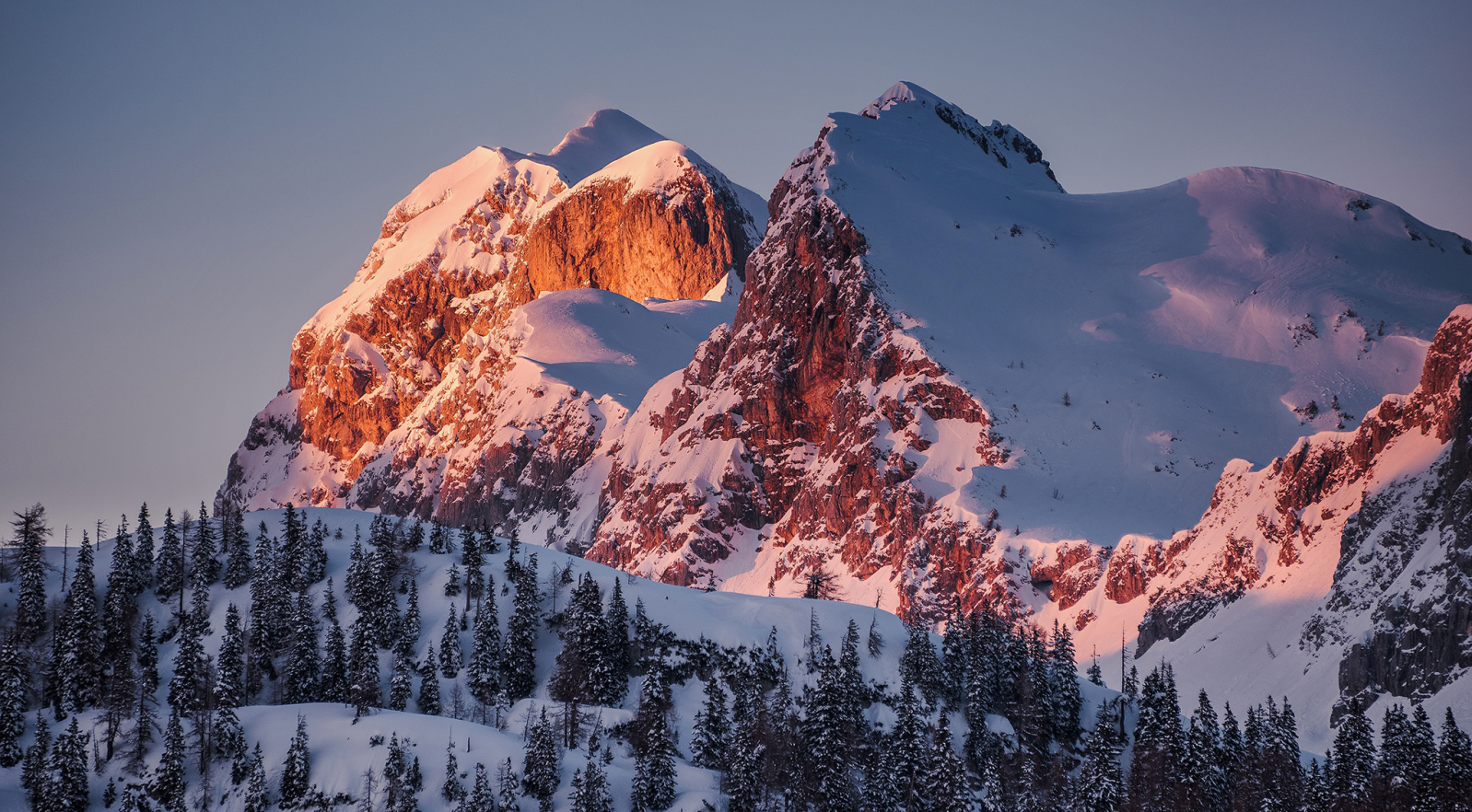